Teaching in the Clinical Setting, Part I:Setting team expectations and organizing efficient rounds
Christy Kaiser, MD, FACC
MedStar Washington Hospital Center and Georgetown University Hospital
Associate Program Director of the Cardiovascular Disease Fellowship Program
Assistant Professor, Georgetown University School of Medicine

No disclosures
[Speaker Notes: This presentation is part I of 2 available here about educating others on how to teach effectively in the clinical setting.  This first part covers setting expectations and organizing efficient rounds.  In other words – less about the actual teaching, and more about creating an environment that will allow for effective teaching.  And then Part 2 gets into specifics of effective teaching techniques.
I designed this talk for part of a Medical Educators course that I put together along with Dr. Lakshmi Tummala, for trainees interested in education and possibly joining an academic program, but it can also be used for faculty development.   The way we structured the sessions for this course is with a flipped classroom model where the learners read something and submit an assignment prior to the class.  I think the flipped classroom model is really important for two reasons.  One is that it doubles the learners exposure to the content.  There’s a lot that can be taught about the best way to convey information to a learner, but no matter how well you present the information and how well the learner understands it in the moment, we have to be re-exposed to ideas multiple times for it to stick.  So this way, they are first exposed to it and actually have to apply the concept when they read and do the assignment, and then a few days later they have to re-engage with that material during the class.  
And the 2nd reason I think using the flipped classroom model is really useful for teaching how to teach, is that what weeffective is if you make the assignment something that is very concrete and practical, so that the next time the learner has to …put together slides for a talk, or lead a team of residents as the CCU fellow, they will have practiced a skill set, or designed a teaching script that they can directly apply in that next situation.  So, when we have the class about How to Give a Great Presentation, they read an article on Cognitive Load and Effective Slide Design, and their assignment is to take 1 or 2 slides they have put together for a previous talk, and re-design them to be more in keeping with those principles.   All that is just to encourage you to try to fiind a way to incorporate some of the pre-work before giving these presentations, and give some ideas of how to do that.
So to bring it back to this talk, in this case we asked the learners read a chapter from Teaching in the Hospital on Setting Team Expectations, and then ask them to pick a service that they have rotated on and imagine if they were the attending, what expectations would they set for their team, and what how would they organize rounds for that service.  
Now, just a final comment before I dive into the presentation, on why I thought it was worth spending time on this topic, despite that it doesn’t address directly HOW we teach.  It came to my attention that these were important issues The reason it occurred to me that this topic was worth spending some time on was when our fellows made it known that they were disatsifed with the teaching on the consult service.  So to try to figure out how we might improve that, I sent a Survey Monkey survey to them, listing a variety of teaching practices one might do on rounds and asked what they felt was not done well or that they wanted more of.  And there was also an open ended question regarding anything else they thought was an issue.  And the majority of the answers to that open ended question centered around the complaint that rounds took too long and were inefficient, and that soured the whole experience of the rotation because it increased their stress and fatigue, and decreased the amount of energy they had leftover for learning.  So, with that intro as to why I think this is an appropriate topic for a teaching course, let’s get started with the presentation.  
This talk generally takes about 45-60 min depending on how much time you allow for discussion.]
The Flipped Classroom Model
Increase exposure to a concept
Start doing
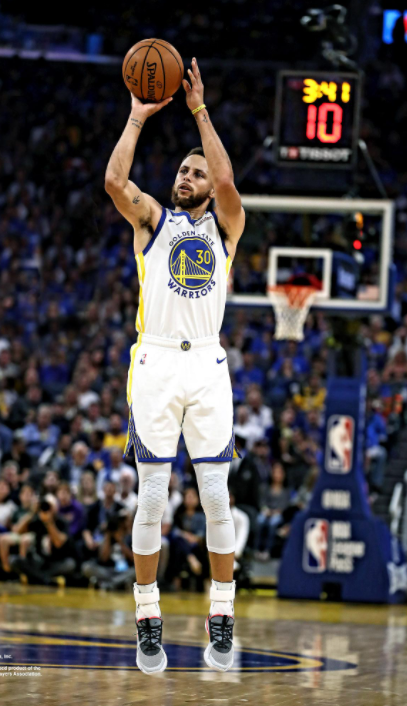 breaking-news-2454.blogspot.com
[Speaker Notes: I wanted to take a minute to plead my case for using the flipped classroom model when teaching about how to educate - I it is really important for two reasons.  One is that it doubles the learners exposure to the content.  There’s a lot that can be taught about the best way to teach, but no matter how well you teach, and no matter how well the learner understands it in the moment, we have to be re-exposed to ideas multiple times for it to stick.  So by using the flipped classroom model, they are first exposed to an idea and actually have to apply the concept when they read and do the assignment, and then a few days later they have to re-engage with that material during the class.  I think in general the importance of repetition is under-emphasized when it comes to designing effective learning materials, and that’s something we should consider more when designing didactics.
And the 2nd reason I think using the flipped classroom model is really useful for teaching how to teach, is that what we’re really doing is trying to teach a skill.  And as with any skill, the only way to REALLY learn is by doing.  So if you make the assignments something that is very concrete and practical, that will start the process of doing, and then the next time the learner actually has to do…whatever it is – give a talk, run a team of residents, they’ll have a very practical outline they’ve created for themselves that they can reference, so there’s a clear picture of what they’ll actually DO differently next time, as a result of your lesson.  So, as one example, when we have the class about How to Give a Great Presentation, they read an article on Cognitive Load and Effective Slide Design, and their assignment is to take 1 or 2 slides they have put together for a previous talk, and re-design them to be more in keeping with those principles.   All that is just to encourage you to try to find a way to incorporate some of the pre-work before giving these presentations, and give some ideas of how to do that.
So to bring it back to this talk on Teaching in the clinical Setting, we asked the learners read a chapter from Teaching in the Hospital edited by Dr. Jeffrey Wiese, on Setting Team Expectations, and then ask them to pick a service that they have rotated on and imagine if they were the attending, what expectations would they set for their team, and what how would they organize rounds for that service.  
This talk generally takes about 45-60 min depending on how much time you allow for discussion.  This slide here is the only slide I’ve added to explain how this talk can be utilized.  For the other slides, I may briefly comment when I transition to that slide as to what the goal is for that slide, but then I’ll mostly present it the way I present it when actually giving the class.]
Why is this important?
See the patients
Patient Care
Perform procedures
Review chart 
& images
Teach
Enter orders
Write notes
[Speaker Notes: Now your initial reaction to this topic might be – Why do we need to spend a class on this subject?  It’s more related to workflow and less related to teaching.  But I wold make the argument that teaching in the clinical setting is especially challenging because it is one of the MANY tasks you are juggling in any given day, and to be honest it is the least immediately important task.  Your #1 goal when your on service is to provide great patient care, and that means doing all these things:…. And somewhere in between accomplishing all that for each patient, we have a relatively very small amount of time leftover, and mental space leftover, that we can devote to teaching.  So – whatever we can do to streamline some of the tasks]
Setting Expectations
Are you regularly given, or do you as faculty, set team expectations?

What are the barriers to setting expectations?
[Speaker Notes: Since I’ve already had the learners read about the concepts of the topic beforehand, much of the class itself centers around discussing these ideas, rather than presenting new information. And in general, when starting these discussions around educating, a good place to start is asking the learner to reflect on their experience as a learner, before we get into their experience as a teacher. 

So I’ll start off with asking…

If conversation is slow to get started you might volunteer your own experiences.  For example, for me - When I initially started on faculty, I didn’t set expectations for the team. But I would get annoyed when regularly people didn’t present how I felt was most efficient, or wrote very wordy notes that left the big picture unclear.  And I found that by setting expectations up front I could save time down the road by not having to interrupt learner presentations to instruct them differently, or circle back with them so often regarding changes to the notes.  But in addition to the motive of improving flow of rounds, it also levels the playing field for the learners and starts to set the tone of a healthy learning environment.  So that when I do need to correct learners on rounds, it doesn’t come across that I’m picking on them just for not having read my mind – it’s already been established what the goal isfor everyone and I’m just coaching them to get there.

And then we can get into specifics of what they were asked to think about as part of their pre-class work which is to commit to in writing how they might go about setting expectations.]
Why Set Expectations?
Improve work flow and efficiency of rounds
Create a level playing field for all learners
Set the tone for a healthy learning environment
[Speaker Notes: And I found that by setting expectations up front I could save time down the road by not having to interrupt learner presentations to instruct them differently, or circle back with them so often regarding changes to the notes.  But in addition to the motive of improving flow of rounds, it also levels the playing field for the learners and starts to set the tone of a healthy learning environment.  So that when I do need to correct learners on rounds, it doesn’t come across that I’m picking on them just for not having read my mind – it’s already been established what the goal isfor everyone and I’m just coaching them to get there.]
Setting Expectations
What do you feel are important things to include?
[Speaker Notes: And then we can get into specifics of what they were asked to think about as part of their pre-class work which is to commit to in writing how they might go about setting expectations.]
1. Orienting / Setting Expectations
Introductions
Schedule
The role of learners before, during, and after rounds. This may also include:
The role of the senior learner
Setting culture of the team
[Speaker Notes: So that discussion to open things up might take somewhere around 10-15 minutes, and next I go into an example of how I set expectations for my team when I round on a Consult or Primary service.  And some of this is repetitive from what they read earlier, but that’s by design – to improve their retention of these idea.  And this is meant to be just a different version of how you might do this.   In that assignment, they read about a vey thorough example of setting team expectations for an Int Med primary inpatient service. So this just gives another example, to help the learners reflect on what pieces do they want to take from these different examples, to use for their own team.   

So my general outline for how I do this is as follows:

Prioritizing tasks means things like prepping discharges, calling consults, answering pages while on rounds, entering orders, etc.]
Introductions and Schedules
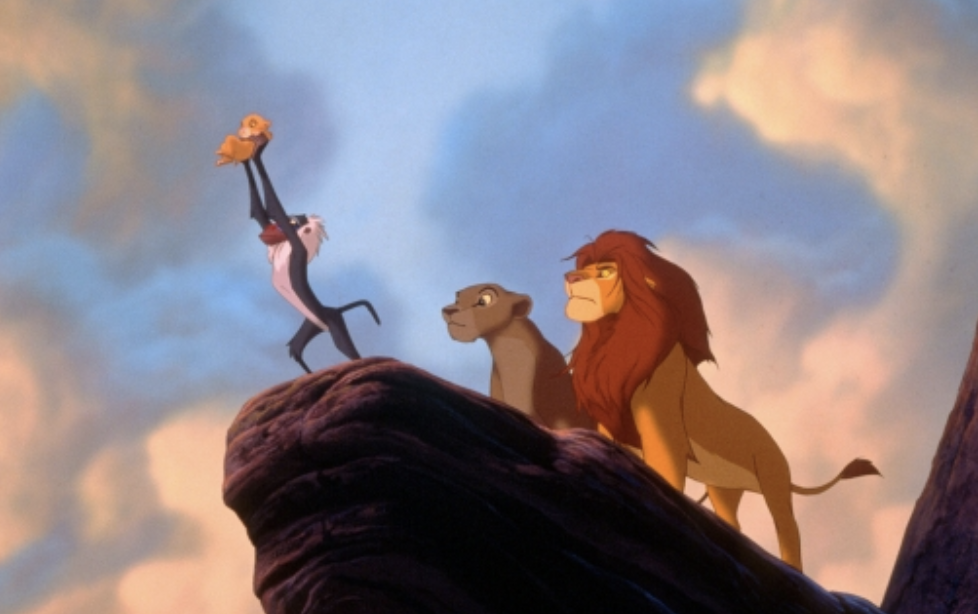 Introductions
Text me with name
    and level of training
Career goal
Any specific goals the learner wants to get out of rotation?  

Schedule
Expected hours in the hospital (at a minimum)
Time of rounds
Any conferences
[Speaker Notes: The following slides are an example of one way you might set expectations.  The goal is to give specifics of how to do this.  (In other wrods, specifics of how to be specific with your expectations.)  So the details are less important, but it should give faculty / future faculty food for thought on what they may want to make part of their own expectations for their teams. 

For introductions, this is mostly self explanatory.  It doesn’t have to be anything as dramatic as this example from the Lion King of introducing Simba to the world, but I will give the team my number and have them text me.  Then I ask what their career goals are, if they know yet, so I can tailor my teaching to that, and if they have anything specific they want to get out of the rotation.   That might mean they want to be more proficient at reading ECGs, or be more confident ini assessing JVP, or maybe there’s a certain disease process they want to be more comfortable manageing.  Tbh I usually get pretty vague answers to this question, but my hope is it sets the tone that I want to help them as an individual meet their goals, and that they should think about exactly what their goals are.  

Then we’ll quickly go over the schedule, starting with what hours they’re expected to be in the hospital at a minimum.  This is something I thought would be obvious and understood, but over the years we have had trainees who did not seem to feel this was obvious, so now I spell it out from the beginning.]
Before Rounds
See patients and have notes mostly complete except parts of the A/P they are unsure of
Senior trainee:
Divide up consults so that all are distributed to junior trainees, until a cap of 3-6 for students, 8-9 for residents.  
Review case with learners before rounds if time permits.
[Speaker Notes: The before rounds part of expecations is pretty straightforward.  Trainees should of course see the patients and…

I have also now in the past year started adding this tip for the fellow to divide up consults so that all patients on the team are divided up amongst the junior trainees……The caps of # of patients per trainee can be adjusted of course for struggling learners.  Because I’ve found that its not uncommon that we may have a team of lets say 15 patients, and 2 residents, and the fellow has assigned each resident 3-4 patients, and is seeing the rest on their own.  I’m not sure if they feel they’re being nice to the residents, or that it’s just easier for them to do the work themselves sometimes.  But I want them to occupy the role of a junior attending as much as possible, and I also want the residents and students to get more practice and have more exposure to more patients.]
During rounds:  Presentations
Tell me the reason for the admission (or consult) first
Be systematic:  
Don’t forget VS
Medications:  Read all the meds aloud quickly, without editorial 
For exam:  Pertinent (+) and (-)
For labs:  Pertinent (+) and (-).  Give trend of abnormal values.
[Speaker Notes: Give specifics beyond what is written on the slide for any points where appropriate.  As we know with feedback, the key to setting good expectations is to be specific.  
For example, my style is the following:
Length of presentations:  10-15 min for a new pt; 5 min for old
Being systematic – I often find that learners may leave VS out of the exam, or will forget to go through the med list at all.  For the medications, I find there are some learners that can turn the process of reviewing the meds into a mini essay about the patient overall and I remind them that we need to be efficient as well as systematic, so just read the meds down the list, without editorializaing, so we are aware of what the patient is taking each day and can remember to adjust as need.


If you have a very early learner like a MS who may not be expected to know what the pertinent postiives and negative exam fings are, you can ask for what is abnormal, and then specifically ask when you get to exam about pertinent negatives so you teach them what to look for
Even though you ask the students to give you pertinent neg and positive, you should be looking at the labs yourself.  This way not only do you help shorten presentations, but you see what they consider relevant and can correct where needed.]
During Rounds:  Other
I will point out abnormal exam findings 
         (but ask me if I don’t)

When you are not presenting, it’s ok to break away from rounds to contact primary team or answer pages

For primary services:  
Who will be calling the nurse to join rounds
Who will be putting in orders
[Speaker Notes: And then a couple non-presentation related items to how to keep rounds efficient and useful, for primary services I ask the senior trainee if there’s already a system in place for sho will call the nurse to join rounds when we get to the next patient, and who will put in orders while another resident is presenting.]
After rounds:  Notes
Notes completed ideally within an hour of finishing rounds
Exam:  Only put what you examined
A/P:  
Streamline (non-active issues should be deleted or at least listed at the bottom of the note)
Should be easy to tell the active issues and the plan for the day
Consider BOLDING action items and/or
Having 1-2 sentences at the start of the A/P
    summarizing the active issues
[Speaker Notes: For exam – I often find trainees copy and paste exams from the H&P with 10 systems, which I know they did not (and should not) repeat every day.

For A/P:  Streamlining – Our residents can put the resolved issues in a Hospital Summary section of the electronic chart that will be used for the discharge summary later.]
Culture, style, etc.
Communication is key!:  Speak with (don’t just text) other teams.
Feedback:  I will give specific feedback as I go, and at the end of the week.
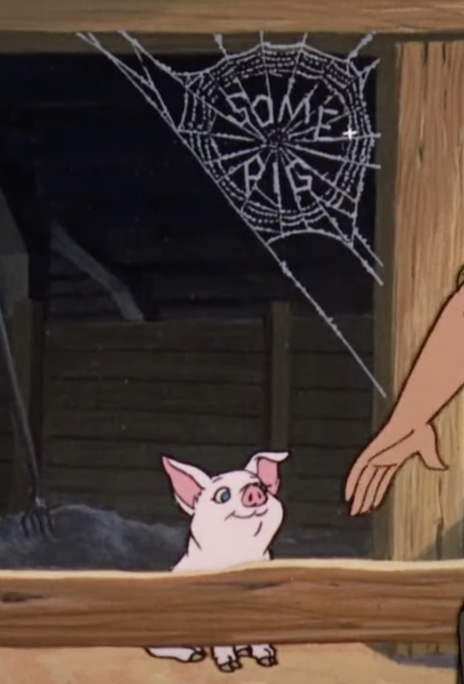 Establish a safe learning space:  
        I don’t ask questions I expect them to 
        know.
[Speaker Notes: And then finally, a few comments on how to set the tone for how to work well as a team and create a comfortable environment:

Communication:  Often teams will request consults by text, or consult teams will send recommendations by text page.  I ask that there be an acutal conversation whenever there are new recommendations, both for teaching, and for closed-loop communication. 
Other part of communication for consultants is to let primary teams know if you are planning to no longer see daily or are signiing off.  Put it in the note and/or tell the team member.

Feedback:  Research shows trainees don’t perceive feedback as feedback unless it’s labeled that way.  So when I tell them specifics such as – When you do your notes, you shoud include this, OR when presenting – you should do that – hopefully they will realize that is part of the specific feedback during the week

Not asking questions I expect them to know – Letting the trainees know I will teach by asking questions of them, not to trick them but to challenge them.  That if they get the answer wrong, that’s nothing to be ashamed of – in a way that means I’m doing my job because I’m teaching them new things.]
Organization of Rounds
As a trainee, what things bothered you about how rounds were run?

As a trainee, were there things you felt were very effective or helpful in how rounds were run?

What are the advantages of walk rounds and seeing the patient with the whole team?

What are the downsides?
[Speaker Notes: When this first came to my attention that this was something worth spending time on in a teaching course, was when I was in my first or second year after joining faculty, and the fellows made it clear they were not satisfied with the teaching on the Consult service.  So in an effort to find out what the issue was and how to improve this, I created a survey for them asking about various components of teaching on Consults and what they felt was missing, and then there was an open ended section on What else they thought should change.  And the most common comment there was that Rounds took too long, and were too inefficient.  And that soured the whole experience for them.  They’re stressed – thinking about all the tasks they need to get done that they’re not doing while on rounds, they’re tired, and that leaves less energy for the actual learning.

Bothered – some common things that come up are when attendings spend a lot of time writing their addendum to the notes, or doing billing on rounds.  Another one is that senior learners may feel that only a very small amount of the teaching on rounds is to their level.

Things that were effective or helpful -  Some comments I’ve received (not that all of these should always be adopted):  
#) For patients where it will be low yield for the whole team to go into the patient room with the attending, faculty can give trainees an article or clinical question to look up while the attending goes to speak to the patient.  When the attending comes out of the patient room, the trainees can give a 2 min synopsis of what they found.  This often requires some prep on the part of the attending to think of some high yield articles/topics but helps keep everyone engaged.
#) Attendings seeing some patients on their own before rounds (e.g. those who are less likely to have exam findings important for teaching).

See next slide for more details on advantages and disadvantages of walk rounds and seeing each patient with the whole team]
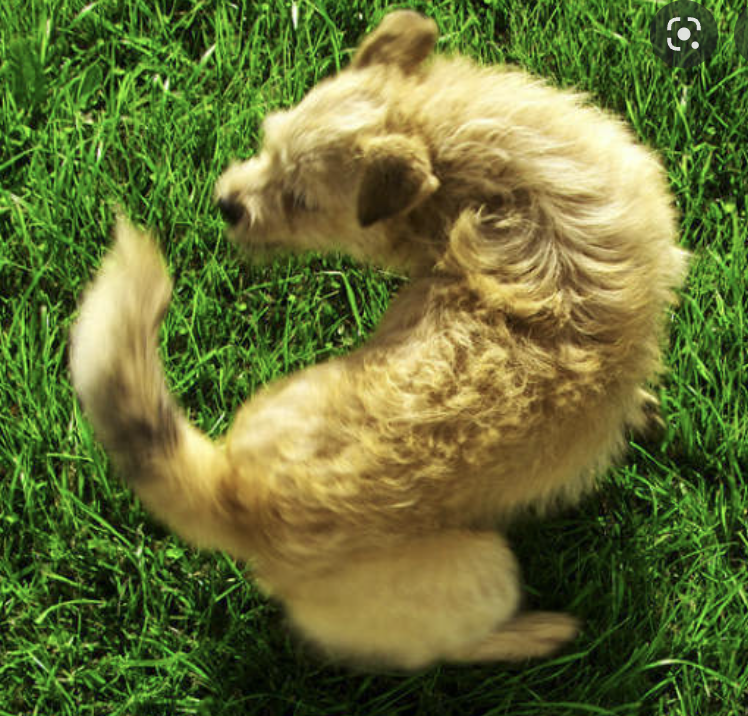 Walk rounds
Pros
Cons
May be more efficient for attending
Teach exam
Model or observe communication with patient
May be inefficient for trainees
Harder to review imaging
More distractions and less comfortable
Sometimes low yield for teaching
[Speaker Notes: Most of these points may have been covered during the conversation inspired by the discussion questions, but even if so they are repeated here to summarize the points that have been brought up.


Advantages of walk rounds (as opposed to discussing the patients in a conference room):
 - May be more efficient for the attending (each patient is discussed only once – as opposed to reviewing the patient in a conference room and then having to be reminded of the patient information immediately prior to physically seeing the patient)
 - Opportunity to teach physical exam
 - Opportunity to observe trainee communication with patient or model effective communication with patient

Downsides of walk rounds and seeing every patient with the whole team: 
 - Discussing the patient outside the patient room in the hallway is often distracting.  Alarms going off, people walking through the middle of the group during a presentation, etc.
 - May have less easy access to computer to review patient data and imaging (depending if there is a mobile computer that can easily be taken from room to room)
 - May be less efficient for trainees.  Trainees aren’t getting other work done while they are going to patient rooms with the attending.  And depending how the time on rounds and at the bedside is used, they may not be absorbing much information (zoning out while patients who are not their own personal patients are discussed).]
Compromises
How would you structure rounds?
Some ideas:
All new patients to be seen by the whole team
Some old patients may be seen by attending before rounds
Patients to be discharged:  attending to see 1 or 2 with the team to model discharge instructions.  After that, on their own before rounds
Review new imaging in conference room 
    before starting walk rounds
[Speaker Notes: Before bringing up the bullet point ideas here, first ask the group - after having reviewed all the pros and cons – what would they do for their team, and how would they strike a balance.  If needed to prompt discussion, you can ask if people would see some patient on their own without the team and if so, how they would decided who to see together with the team.

Just some ideas.  May depend on a lot of things including:
 - Which day of service it is for the attending.  On the first day, would probably see all patients with the whole team.
 - How many patients there are to see, how many team members, and if you need to divide and conquer (e.g. some trainee seeing new consults while the attending rounds with other trainees on patients who are ready to be presented
 - Whether or not all the patients are on one ward, or spread throughout the hospital
 - Whether it is an ICU service or floor service]
References
O’Leary KJ, Tschoe M, Wiese J.  Chapter 4 - The First Day on Service:  The Attending’s Role in Setting Expectations.  J Wiese (Ed.)  Teaching in the Hospital. pp. 23-45.  Philadelphia, Pennsylvania:  ACP Press.